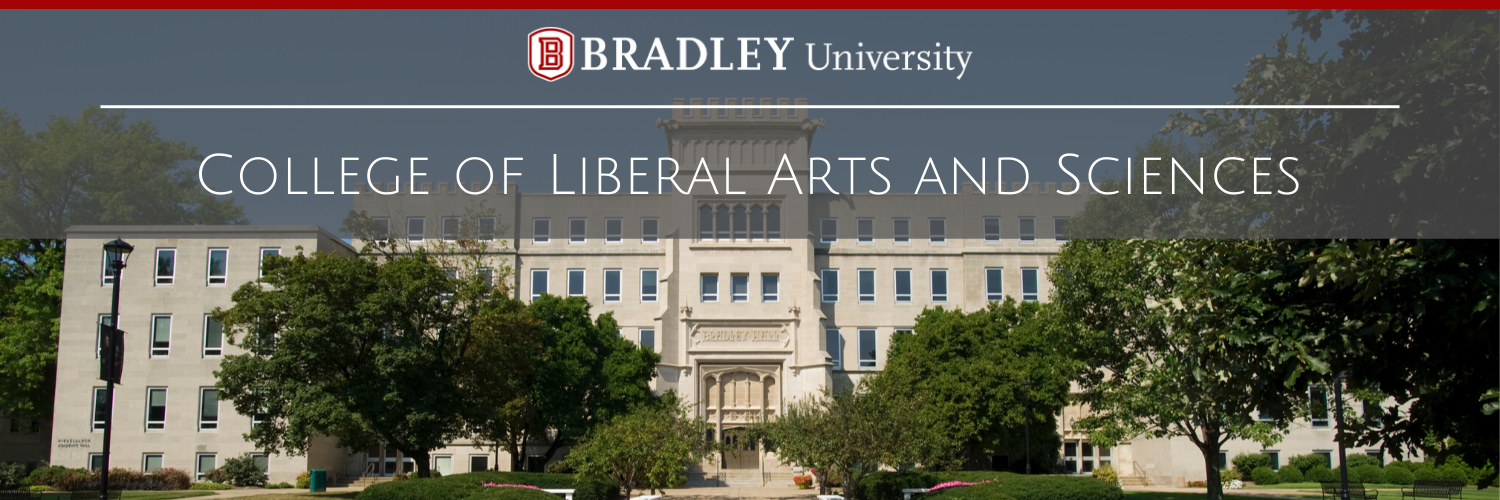 LAS Action Plan 2017-2021
LAS Action Plan 2017-2021
Timeline 
Spring 2016 - Spring 2017:  development & ratification
Fall 2017 - Spring 2020:  implementation & tracking

Process
Department SWOT, faculty survey, forums

Structure
2 Goals, 28 action items, numerous committees
[Speaker Notes: Approved on April 14, 2017 and revised again on November 10, 2017

implementation plan included milestones and metrics where appropriate. 

Shout out to Chris Jones, and the 2016-2017 SPC and the exec committee for leading the development of this Action Plan.
Committees go well beyond SPC and Exec, and included a number of task forces, one of which has become a standing committee (MVC) and others that have been working for multiple years with dedicated people.]
Goal 1.  To enrich the LAS community of scholars, teachers, staff, students, and alumni.
1.1.  shared mission, values, and culture; transparency; resource alignment
1.2.  student learning; student engagement
1.3.  support high quality teaching, RSCA (research, scholarship, creative activity), and community engagement
[Speaker Notes: Internal]
Goal 2.  To work with relevant partners to advance the interests of the College.
2.1.  community engagement in support of curriculum, co-curriculum, and scholarship
2.2.  engage with internal university partners to enhance support for LAS goals
[Speaker Notes: External]
Tracking 
progress
[Speaker Notes: We tracked progress every semester…..you will also note that the implementation plan actually had staged action items in terms of when we would initiate different elements, and when we expected them to be complete.   We adjusted as appropriate.  The implementation plan was really a living document, and we iterated.  

Green items accomplished
Yellow in progress
orange were to start in FA20….

You may note 31 action items, with three under goal 3.  All about tracking progress, making adjustments, reporting and summative review.]
What we accomplished...
Culture & Identity
Mission, LAS Celebration week, lecture series, website revisions
Transparency  
Policies on website,  strategic planning process, State of the College address
Liberal Arts & Sciences Education for the 21st Century
Interdisciplinary learning, global learning, diversity curricula
Engagement 
First-Year Seminar, Summer Research & Artistry, Global Living & Learning community
[Speaker Notes: Here is just a taste

some of these were only “done” in as much as items were limited in scope for this initial action plan.]
More accomplishments...
Support
Capital equipment, pre-tenure release policy, travel policy
Teaching, scholarship, & service awards, progress on workload 
Equity 
LAS leaders on key university committees
Progress on articulating “equity roadmap”
Model for college-wide workload balancing and performance evaluation
Recruitment 
Enrollment management strategy
[Speaker Notes: you might notice that we made good progress on those items that LAS had more control over...]
What is in progress...
Securing new revenue streams and resources
Inclusive and equitable practices 
Workload models
Community partnerships
Alumni engagement 
Vision for post-bacc education
Vision for online education
What impeded progress?
External constraints (beyond BU control)  
Covid, devaluation of higher ed, demographic “cliff”
External constraints (beyond LAS control)  
University finances, current budgeting/workload/T&P models
Items that need reallocation of energies or money
Community partnerships, alumni engagement
Complex issues that are hard to talk about
Diversity/equity/inclusion, workload
What should be in new strategic plan(s)?
Diversity, equity, and inclusion 
Workload
Online education opportunities
Revenue streams
Signature programs (e.g., First Year Seminar)
Promote, support, and expand Experiential Learning in LAS
Develop a college vision statement
Support for research, scholarship, and creative activity (RSCA)
[Speaker Notes: The SPC feels that these are the enduring concerns that we need to continue chipping away at, or initiates that are worth continuing to nurture/expand]
LAS Strategic Planning Committee (Spring ‘22)
Danielle Glassmeyer (Humanities)
Aurea Toxqui (Humanities)
Melinda Faulkner (Natural & Computational Sciences/Math)
Jose Lozano (Natural & Computational Sciences/Math)
Amy Bacon (Social Sciences)
Tim Keltzow (Social Sciences)
Pat Campbell (Supervisor of Administration)
Michelle Edgcomb Friday (Int. Associate Dean Curric. & Assessment)
Dan Moon (Dean)